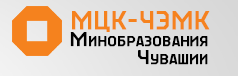 Структурное и модульное программирование
Структурное и модульное программирование
Мелешкина Е.В.
Модульное программирование
Модульное программирование – это такой способ программирования, при котором вся программа разбивается на группу компонентов, называемых модулями, причем каждый из них имеет свой контролируемый размер, четкое назначение и детально проработанный интерфейс с внешней средой.
Модульное программирование
Согласно принципу модульности программа разбивается на отдельные смысловые части (модули).

Модуль  –  это  функционально  законченная  часть  программы.
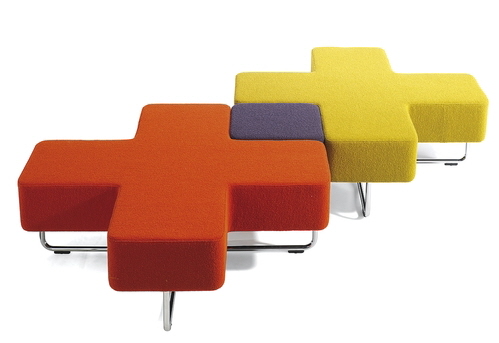 Модульное программирование
Каждый модуль программируется отдельно, а затем модули объединяются в единую программу.
Модуль на языке программирования – это функция или процедура
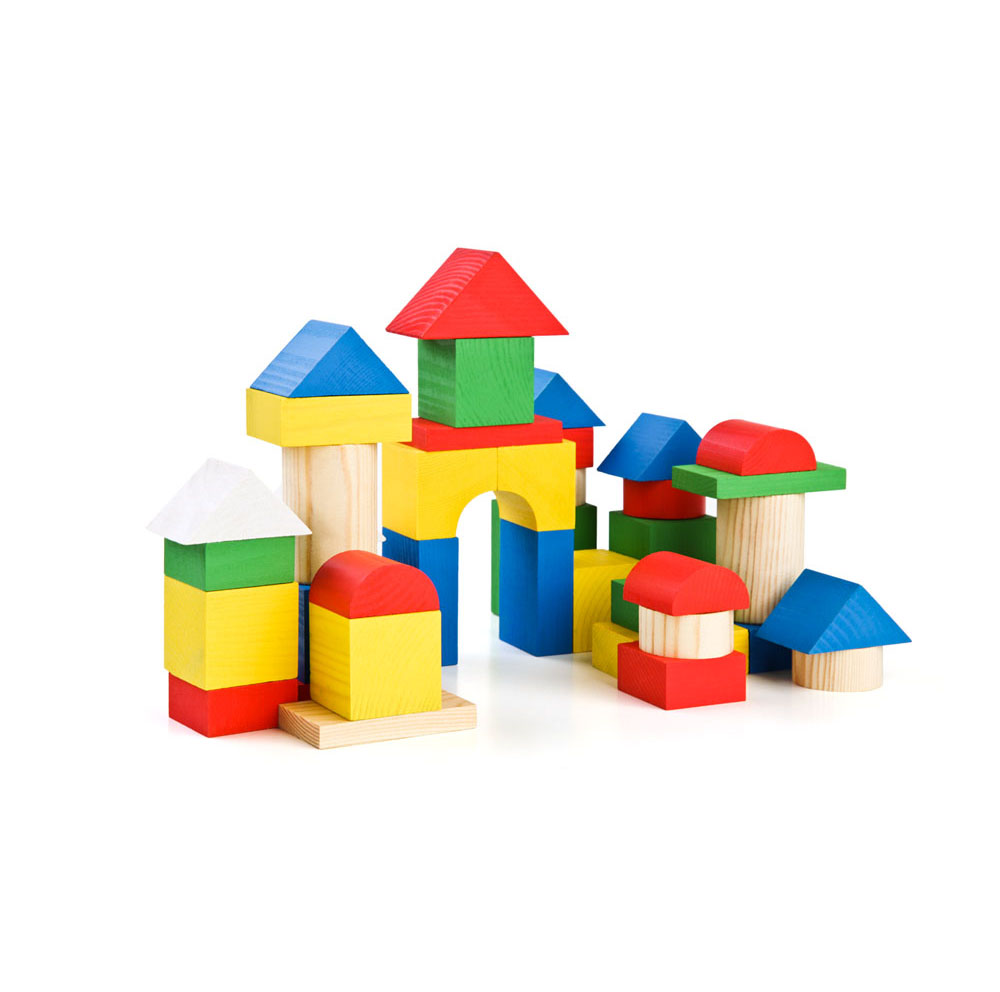 Структурное программирование
Структурное программирование является дальнейшим развитием модульного программирования.

Основой технологии метода структурного программирования являются:
1)  Принцип модульной разработки программ
2)  Использование при разработке модуля композиции трех базовых структур (элементов): линейной, ветвления, циклической
Принципы структурного программирования
Принцип 1. Следует отказаться от использования оператора безусловного перехода goto.
Принципы структурного программирования
Принцип 2. Любая программа строится из трёх базовых управляющих конструкций: последовательность, ветвление, цикл.

Последовательность — однократное выполнение операций в том порядке, в котором они записаны в тексте программы.
Принципы структурного программирования
Последовательность - линейная структура (структура следования)






Действия выполняются последовательно друг за другом
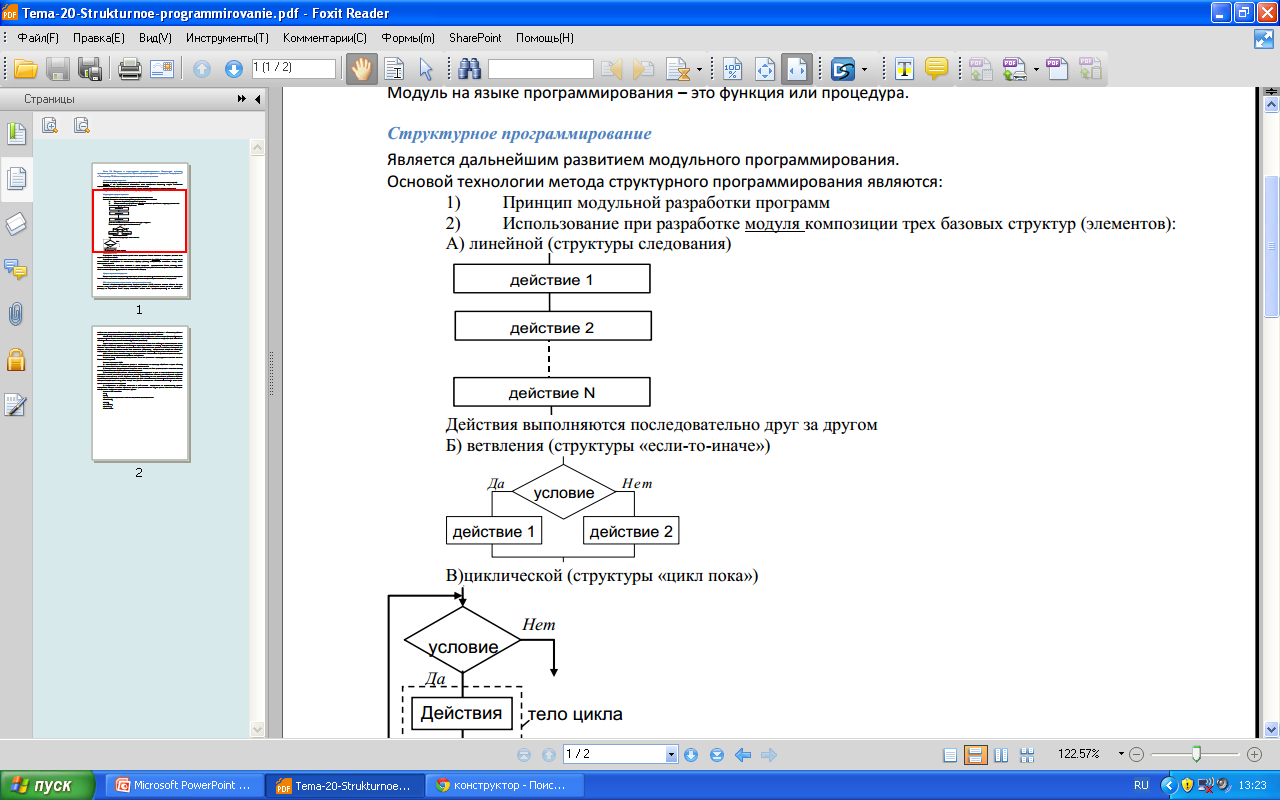 Принципы структурного программирования
Ветвление — однократное выполнение одной из двух или более операций, в зависимости от выполнения заданного условия (структуры «если-то-иначе»)
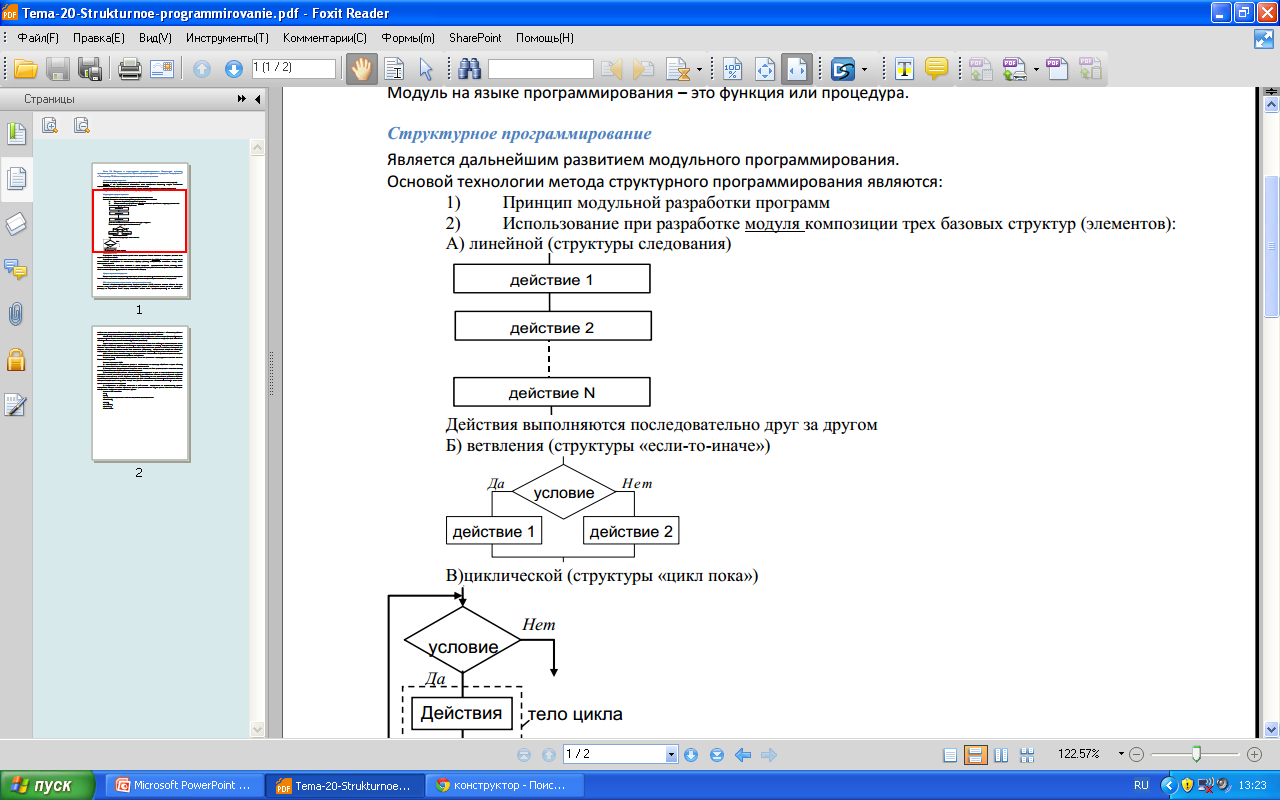 Принципы структурного программирования
Цикл — многократное исполнение одной и той же операции до тех пор, пока выполняется заданное условие - условие продолжения цикла (структура «цикл пока»)
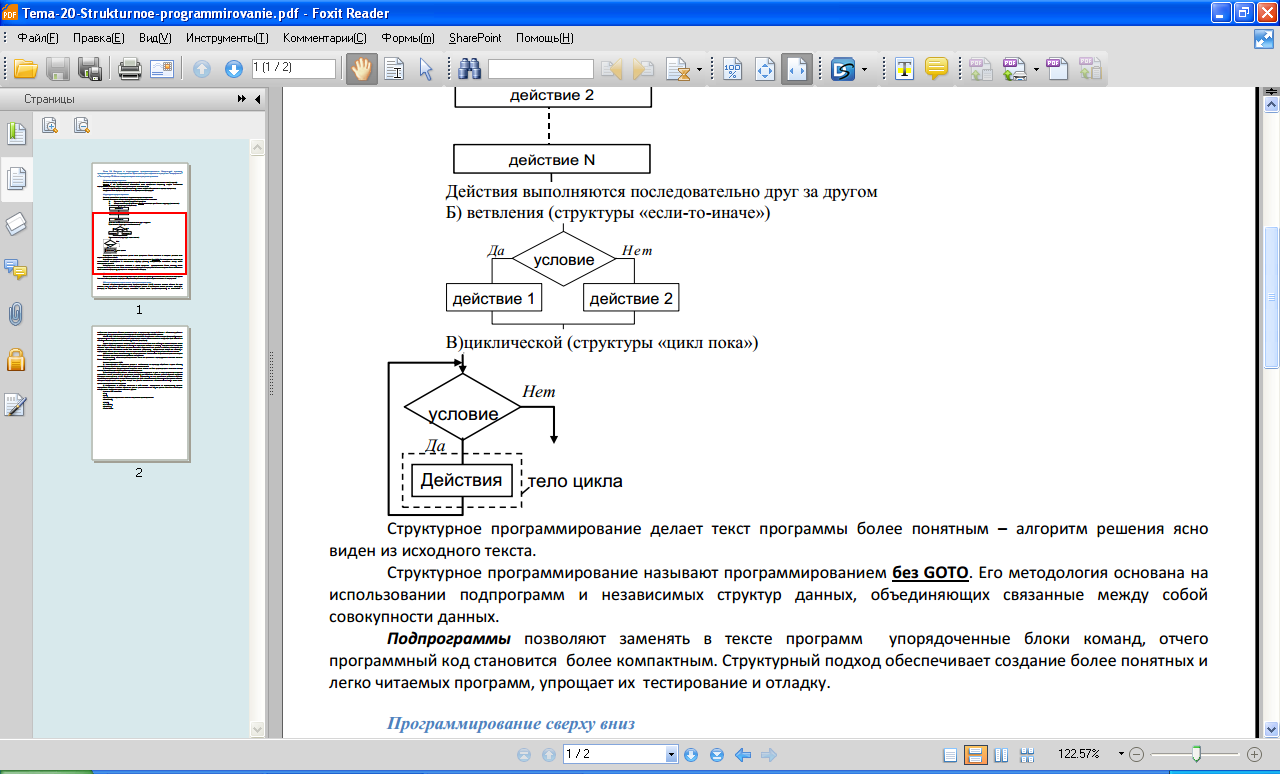 Принципы структурного программирования
Принцип 3. В программе базовые управляющие конструкции могут быть вложены друг в друга произвольным образом. 
Никаких других средств управления последовательностью выполнения операций не предусматривается.
Принципы структурного программирования
Принцип 4. Повторяющиеся фрагменты программы можно оформить в виде подпрограмм (процедур и функций). 
«Подпрограммам» в разных языках соответствуют разные названия:
в Паскале это procedure и function 
в Бейсике – subroutine и function
в С и С++ — только функции
в C# используется термин «функция-член»
Принципы структурного программирования
В C# описание класса служит для построения объектов, которые являются экземплярами класса. 
Код и данные, составляющие вместе класс, называют членами. Данные, определяемые классом, называют полями, или переменными экземпляра. А код, оперирующий данными, содержится в функциях-членах, самым типичным представителем которых является метод. 
В C# метод служит в качестве аналога подпрограммы (к числу других функций-членов относятся свойства, события и конструкторы). 
Таким образом, методы класса содержат код, воздействующий на поля, определяемые этим классом.
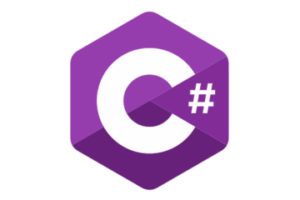 Принципы структурного программирования
Принцип 5. Каждую логически законченную группу инструкций следует оформить как блок. 
Блок — это логически сгруппированная часть исходного кода, например, набор инструкций, записанных подряд в исходном коде программы.

Границы блока строго определены. Например, в операторе if  блок ограничен фигурными скобками {…} (в языках C, С++, C#).
Принципы структурного программирования
Принцип 6. Все перечисленные конструкции должны иметь один вход и один выход.
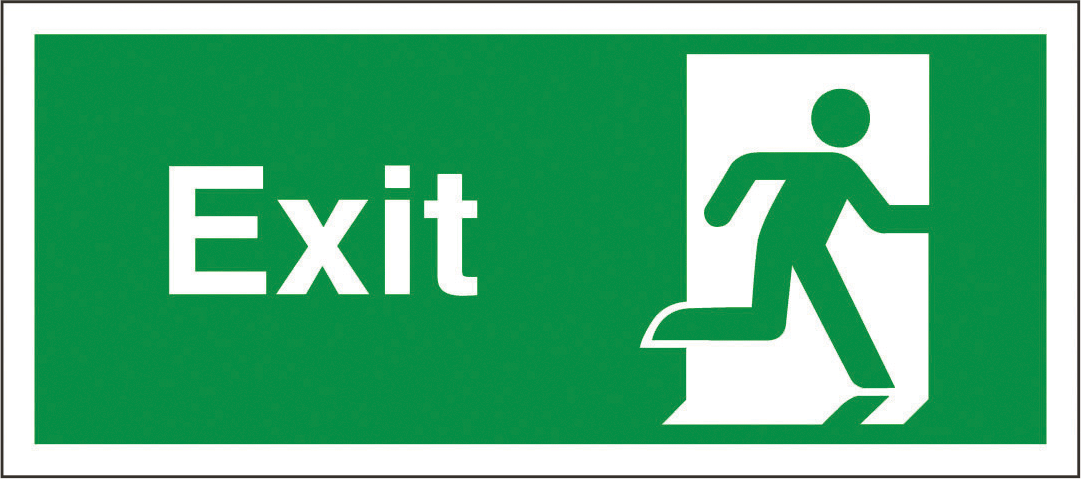 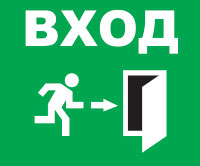 Принципы структурного программирования
Принцип 7. Разработка программы ведётся пошагово, методом «сверху вниз».
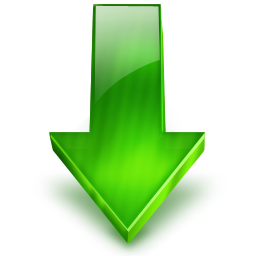 Структурное программирование
Структурное  программирование  делает  текст  программы  более  понятным  –  алгоритм  решения  ясно виден из исходного текста.
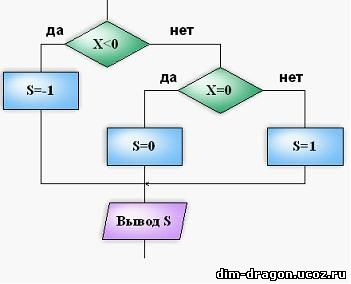 Объектно-ориентированное программирование
Основой  объектно-ориентированного  программирования  (ООП)  является  понятие  объект.  
Его  суть состоит  в  том,  что  объект  объединяет  в  себе  структуры  данных  и  характерные  только  для  него   процедуры (методы)  их  обработки.  
Такой  подход  полностью  меняет  стиль  программирования,  он  заключается  в отображении  физических  объектов  реального  мира  на  программную  среду.  
Работать  с   объектами  удобнее  и естественнее, чем с традиционными конструкциями процедур преобразования данных.
Среда ООП
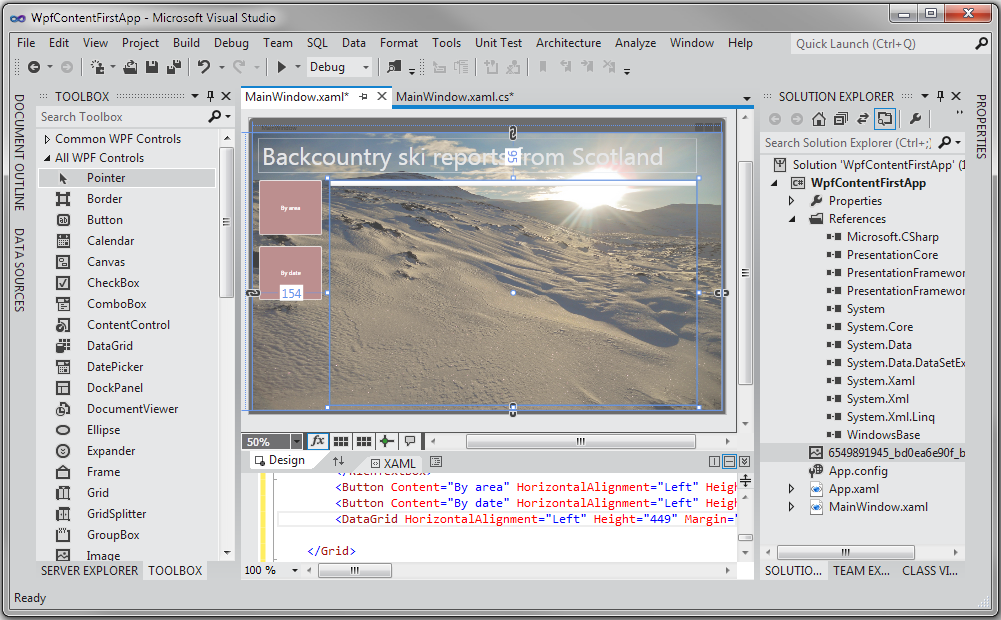 Среда ООП
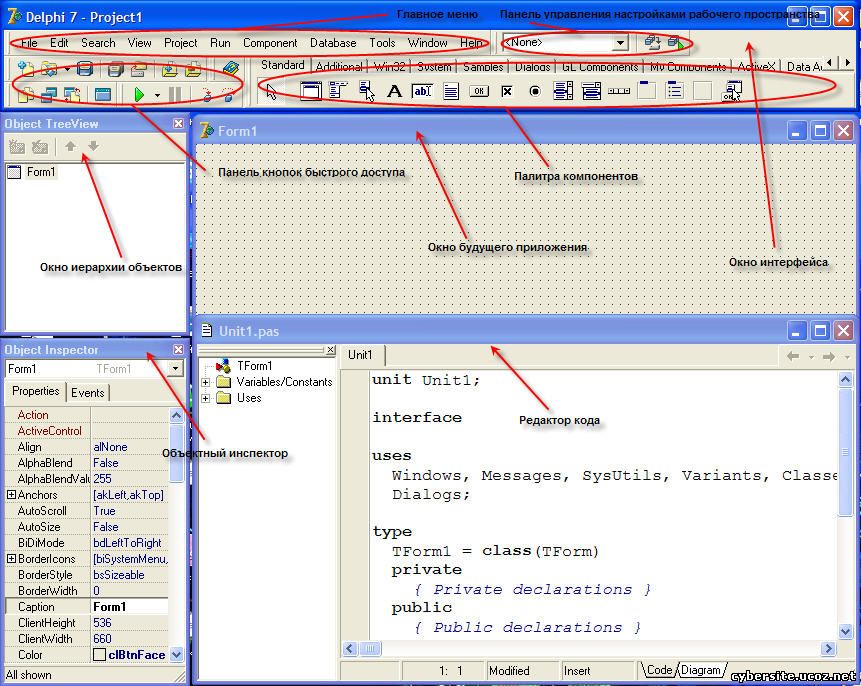 Что такое блок-схема?
Блок-схема — графическое представление алгоритма. 

Она состоит из функциональных блоков, которые выполняют различные назначения (ввод/вывод, начало/конец, вызов функции и т.д.).
Основные обозначения
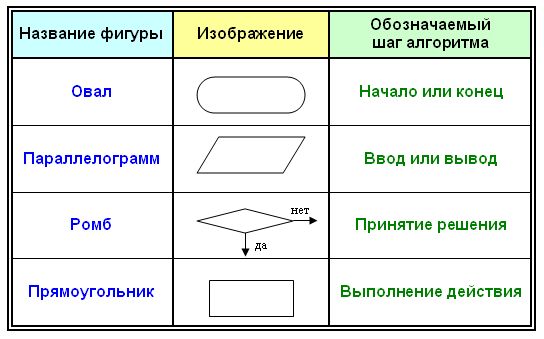 Практика
Напишите программу для вычисления суммы 2х целых чисел
Напишите программу нахождения большего из 2х целых чисел
Напишите программу для сложения целых чисел от 1 до n
23
Практика
1. Напишите программу для перевода единиц измерения информации из Кбайт в биты

2. Составить программу, которая в случае если произведение двух введенных с клавиатуры чисел больше 50 – делит его на 2, иначе прибавляет к нему 25.

3. Составить программу определяющую существование треугольника со сторонами a, b и c. Условие существования треугольника известно из геометрии: сумма двух любых сторон должна быть больше третьей. Следовательно, для всех сторон условие “сумма двух больше третьей” должно выполняться.